Syndromologie
Doc.MUDr.Dagmar Procházková, Ph.D.
ULGG LF MU a FN Brno
Syndrom
Kombinace několika anomálií a malformací, které se vyskytují opakovaně společně a vytváří charakteristický klinický obraz – fenotyp

Žádný příznak není patognomický a žádný není obligatorní pro určitý syndrom (ale některé databáze udávají frekvenci v procentech pro určitý syndrom)

O jejich výskytu je rozhodnuto v okamžiku početí (u fenokopií v časném embryonálním vývoji)

V celém spektru příznaků se nemanifestují již v době porodu či časném kojeneckém věku

Diagnóza se obvykle nestanoví při 1. genetickém vyšetření, dítě musíme sledovat a spolupracovat s dalšími odbornostmi→multioborový přístup
Syndrom
Význam rodinné fotografie, příznaky se mohou s věkem zvýrazňovat či naopak zeslabovat

Syndromologická diagnostika klade vysoké nároky na čas, vlastní a literární zkušenost, afekcí je velký počet, jejich populační incidence je nízká, nemusíme je vidět ani za celý profesionální život

Význam mezinárodní spolupráce u probandů s blíže neobjasněnou diagnózou (vzácným onemocněním)

Význam praktického lékaře pro děti a dorost a pediatra v nemocnici či ambulantního specialisty - mají data od narození dítěte, znají rodinu a mohou urychlit diagnózu

Klinický genetik - zhodnotí prognózu, může navrhnout léčebná a preventivní opatření, objasňuje genetické příčiny postižení dítěte, usnadní rodičům přijmout diagnózu
Syndrom
Různá populační frekvence

Klinefelterův syndrom 1:500

Turnerův syndrom 1:2 500

Marfanův syndrom 1:10 000

Alagillův syndrom 1:30 000

Xeroderma pigmentosum 1:2 mil.
Pojmy
Malé dysmorfické anomálie

Signální příznaky

Genetická heterogenie

Fenokopie

Molekulární heterogenita
Malé dysmorfické anomálie
Nejsou vzácné, vyskytují se u 10 -15% zdravé populace

Vyskytují se izolovaně

Jsou klinicky nevýznamné

Jedná se o zevní příznaky – význam aspekce

Např. odstáté uši, disproporce délky prstů, prstců, aberantní vzory flekčních dlaňových a prstových rýh, méně obvyklý sklon očních štěrbin, atd.
Malé dysmorfické anomálie
Pokud má dítě 2-3 takové příznaky, mohou být signálem přítomnosti jedné či více malformací různých orgánových systémů jako projev závažné poruchy morfogeneze v ontogenezi

I normálně se vyskytující znaky se mohou stát anomáliemi, pokud perzistují a nebo se manifestují v neobvyklém vývojovém stádiu, např. otevřená velká fontanela u dítěte nad 18 měsíců věku, malý vzrůst, disproporčně velká hlava, atd.

Malé anomálie jsou cenným diferenciálně diagnostickým vodítkem a označují se jako signální příznaky
Genetická heterogenie
Stejný syndrom (klinicko-genetická jednotka) může být dědičný např. AD či AR

Různé geny ovlivňují stejnou patogenetickou cestu
Fenokopie
Teratogenní embryopatie může napodobit genetický syndrom

Příklad: syndrom maternální fenylketonurie (PKU)

Vysoká koncentrace fenylalaninu v krvi matky s PKU, která nedodržuje nízkobílkovinnou dietu, může vést k typickému postižení potomka: mikrocefálie, vrozená srdeční vada, mentální postižení a další
Molekulární heterogenita
Různé bodové mutace v jednom genu, mikrodelece genu, uniparentální disomie, mozaika - jejich důsledky mohou být pro genetickou prognózu reprodukce v rodině významně odlišné
Přehled příkladů somatoskopicky detekovatelných malých anomálií a příznaků
Nejčastěji se soustřeďují na obličej, boltce, ruce, nohy a genitál (chlapci)

Často se vyskytují v kombinaci s opožděním růstu a psychomotorického vývoje
Nižší porodní hmotnost k délce těhotenství, small for gestational age, intrauterinní růstová retardace
Vyšší porodní hmotnost k délce těhotenství, obrovští novorozenci
Velká fontanela-pozdní uzávěr po 18.měsíci věku, nepravidelná velká fontanela, široce otevřená velká fontanela
Velká fontanela - předčasný uzávěr, předčasný srůst např. sagitálního švu, důležitost měření obvodu hlavy
Těžká svalová hypotonie, floppy baby
Atypická distribuce tuku na těle
Opožděný růst, malý vzrůst < 3.percentil pro daný věk
Urychlený růst, vysoký vzrůst >97.percentil pro daný věk
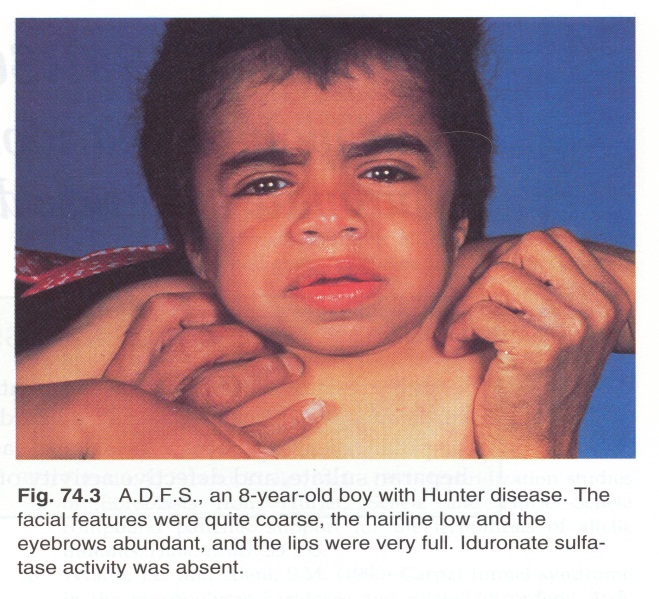 Nadváha (BMI 90.-97.percentil) a obezita (BMI>97.percentil)
Faciální dysmorfie
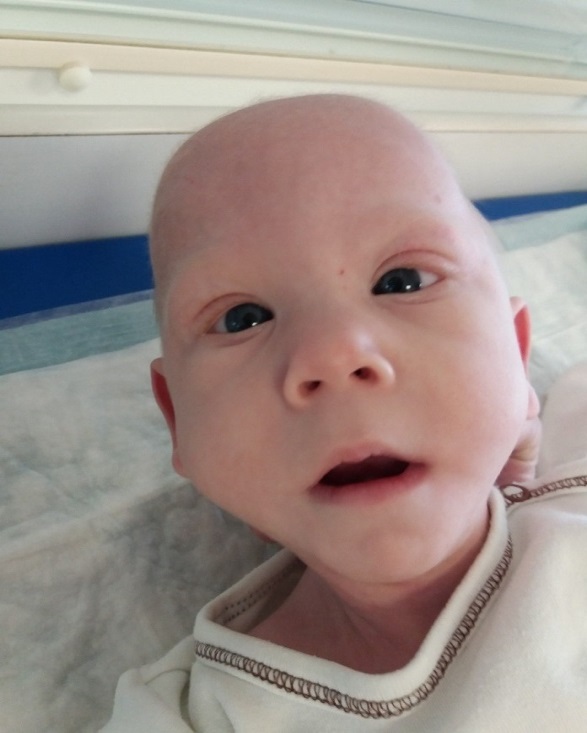 Bulbozní špička nosu
Heterochromie duhovek
Atypické bradavky – např. vpáčené
Dysplastické boltce, níže nasedající, rotované a malé či velké, malá brada
Hypogenitalismus, hypogonadismus, kryptorchismus, obojetný genitál
Cutis laxa, volná kůže
Arachnodaktylie, brachydaktylie, syndaktylie, polydaktylie, široké palce
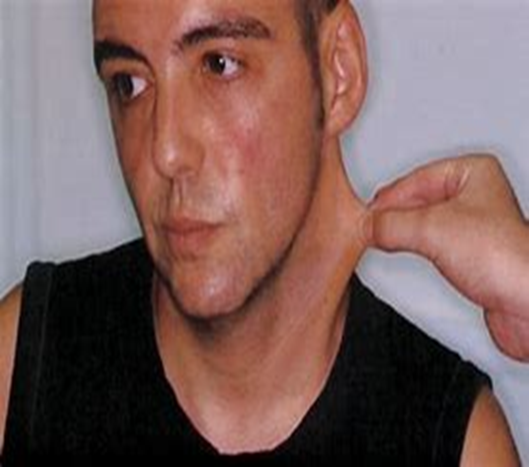 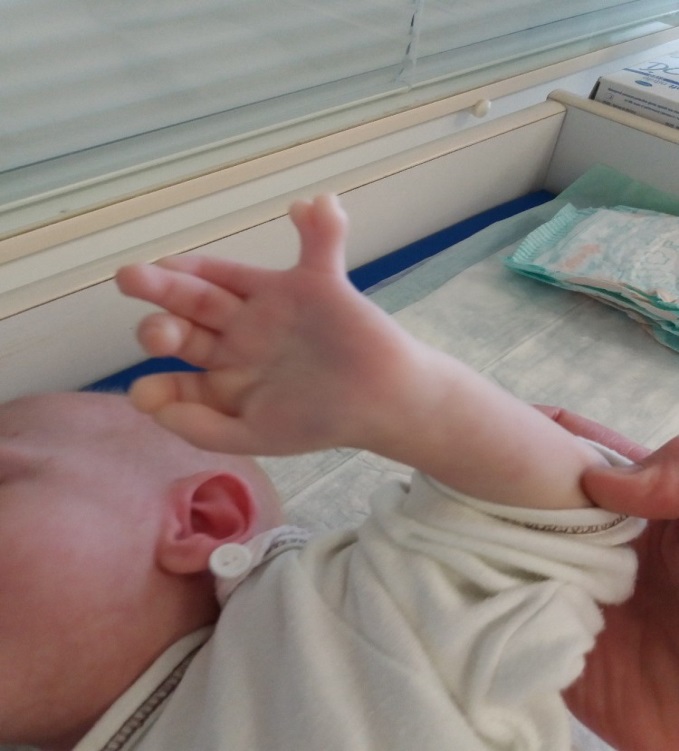 Mikrodeleční syndrom
Např. Alagillův syndrom (ALGS), Prader Willi syndrom (PWS), Williams-Beueren syndrom

Typická facies

Typický výskyt vrozené srdeční vady 

Může být mentální postižení různého stupně

Většinou vznikají jako mutace „de novo“, ale i jako zděděné mutace

Kazuistika dítěte s ALGS následuje v další části
Subtelomerické přestavby
Příčinou asi 7% mentálních retardací

Společný fenotyp: faciální dysmorfie, dysplastické boltce, anomálie dermatoglyfů, mikrocefálie,retardace růstu a vývoje

Vyšetření indikujeme u dysmorfních rysů a neobjasněné vývojové poruchy
Mozaikové afekce (cca 1% populace)
např. syndrom Sturge-Weber

Časně postzygoticky vzniklé mutace chromozomální či genové vedou k vývoji dvou a více buněčných linií s různou genetickou výbavou

Dochází k vývoji špatné funkce placenty či k vývoji malformací a anomálií

Přítomnost afekce jen v části buněk - afekce má klinicky méně závažný průběh oproti plné formě, kdy může být až letální
syndrom Sturge-Weber, GNAQ gen, 9q21.2
Makrocefálie
Hemangiomy
Mentální retardace
Křeče
Atrofie mozku
Glaukom
Syndromy chromozomální instability, imunodeficience a hypersenzitivity k mutagenům
Např. NIJMEGEN BREAKAGE SYNDROME; NBS, ataxia telangiectasia varianta V1

Enzymatická porucha na úrovni DNA vedoucí k poruše oprav DNA

Postihuje nejčastěji rychle se dělící buňky

Probandi mají vysoké riziko malignit
NIJMEGEN BREAKAGE SYNDROME; NBS, ataxia telangiectasia varianta V1,  NBS1 gen, 602667.0001, 8q21.3
AR
Růstová retardace
Mikrocefálie, ustupující čelo
Odstáté boltce
Rozštěpové VVV
Atresie choan, konečníku
Porucha imunity, opakované infekce
Zvýšené riziko pro malignity
Pokles IQ s věkem, neurodegenerativní onemocnění
Syndromy z amplifikace trinukleotidů
Např. syndrom fragilního X chromozomu, FXS

Mají závislost na pohlaví rodiče, od kterého dítě mutaci zdědí

Přítomnost premutace u rodiče – přítomnost zmnožení počtu trinukleotidových opakování od normálního k abnormálnímu počtu (např.50-200)
Syndrom fragilního X chromozomu, FXS
Různě těžce vyjádřená mentální retardace, závisí na počtu repetic na chromozomu. IQ se nejčastěji pohybuje mezi 20-70.

Zvětšená varlata u chlapců (makroorchidismus)

Předčasné selhání funkce vaječníků, neplodnost

Dysmorfie obličeje, tj. protáhlý obličej, prominující brada a čelo, velké uši, které odstávají

Vpadlá hrudní kost

Poruchy chování
Kazuistiky - PKU, ALGS, HPP, SLOS, Angelmanův syndrom